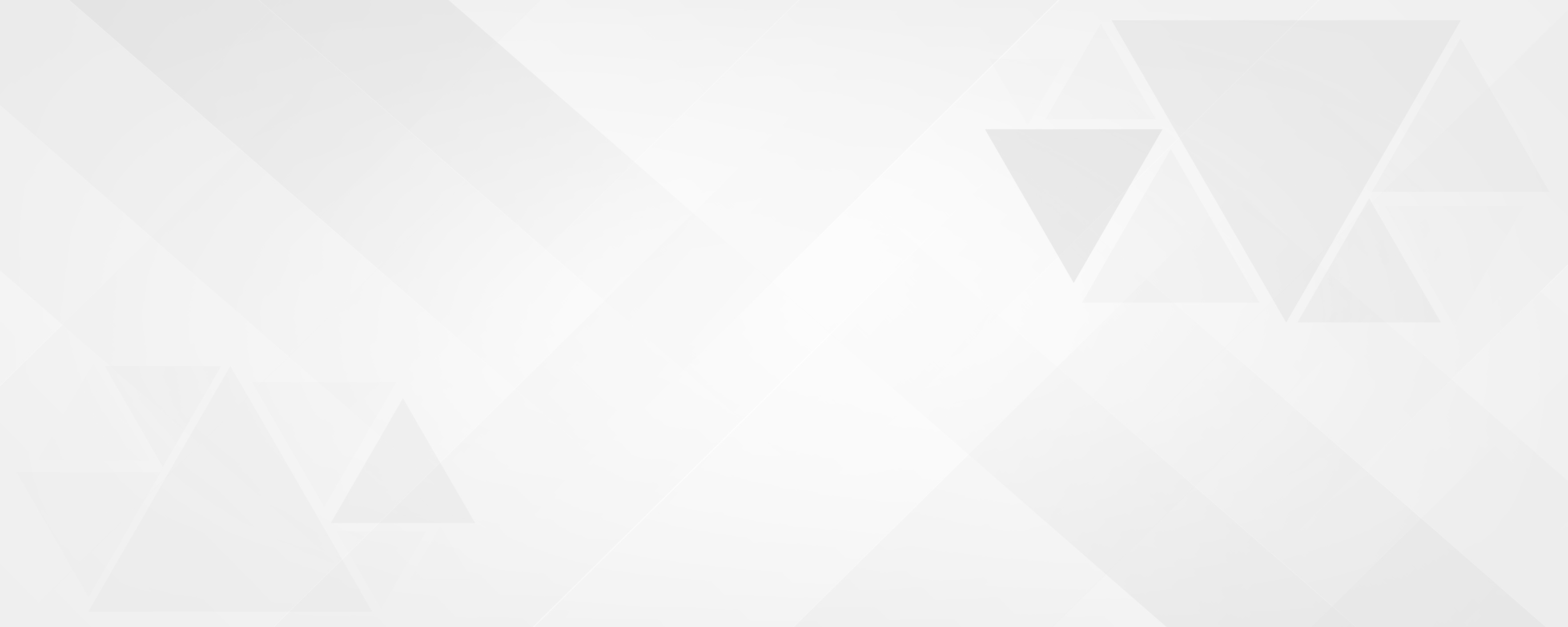 NIGERIA'S TECHNICAL, VOCATIONAL EDUCATION, AND TRAINING PROGRAMS:
INSIGHTS AND ANALYSIS REPORT
Daniels Akpan
Innovation Specialist
Master of Art in Educational Innovation, Technology and Entreprenuership,
The University of North Carolina at Chapel Hill
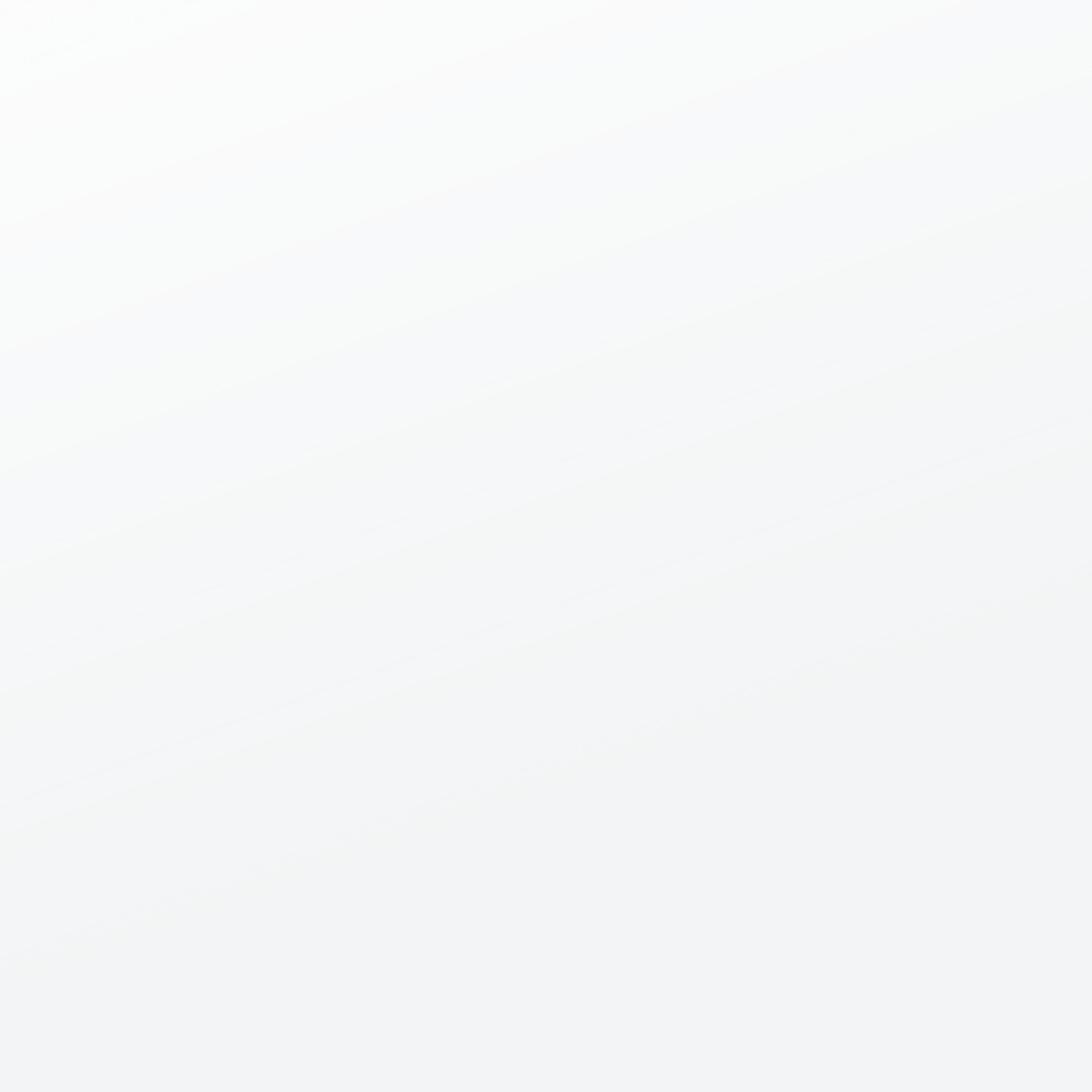 PART ONE
Provides a detailed introduction and history of Technical and Vocational Education and Training (TVET) Programs in Nigeria
03
02
02
REGULATORY FRAMEWORKS
INTRODUCTION
HISTORY
01
02
03
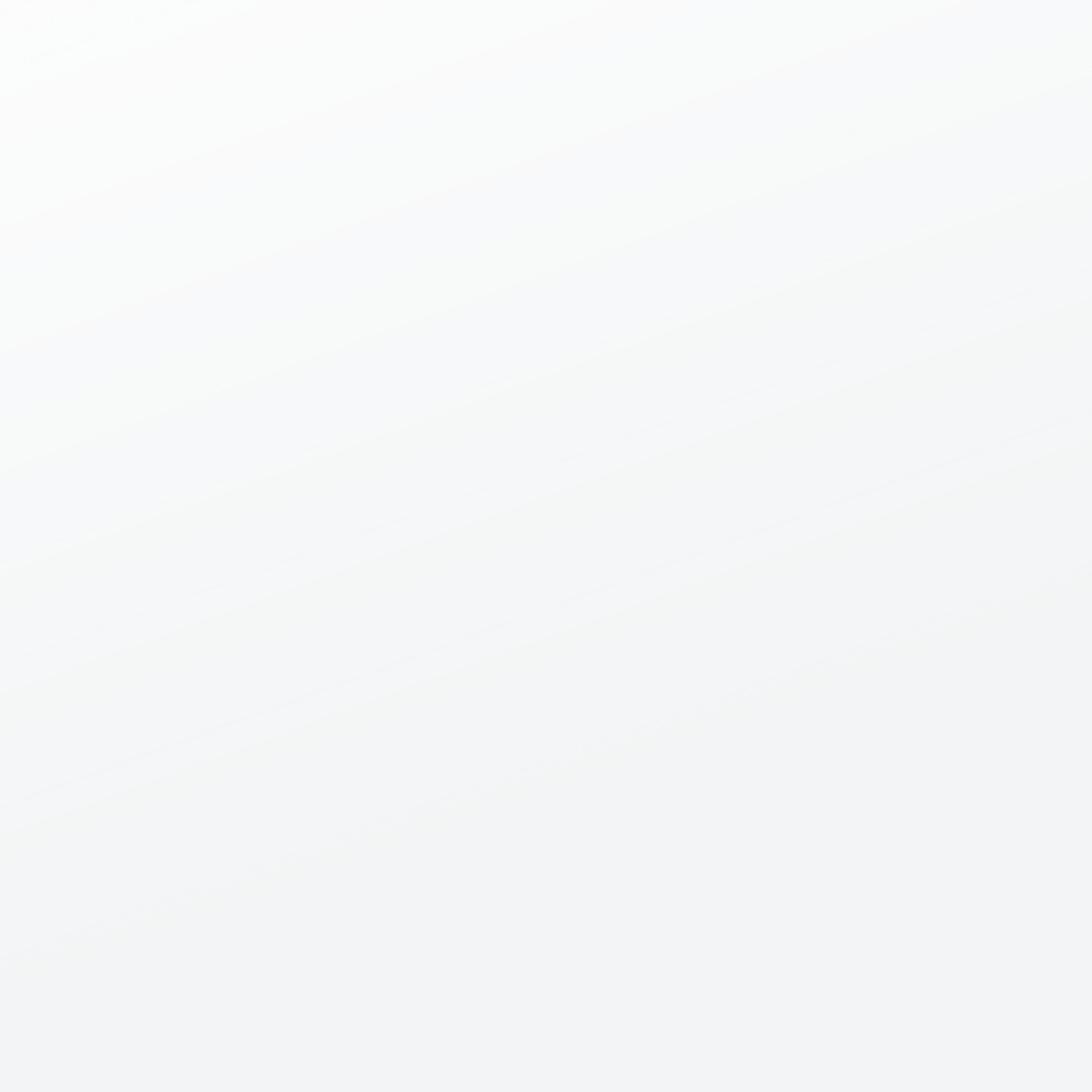 PART 2
TRENDS
PREDICTIONS
LEADERS IN THE INDUSTRY
1
2
3
4
PART THREE
5
Emerging Player in the Industry
Recommendations
SWOT Analysis
Business Model Canvas
The Program Model
Arewa Girls Forum
Contact Information
Daniels Akpan
Innovation Specialist,
Masters of Art in Educational Innovation, Technology and Entrepreneurship,
The University of North Carolina at Chapel Hill,
North Carolina, USA
+1-984-322-9686
https://tarheels.live/danielsakpan/ 
danielsakpan@yahoo.com